LOGO HERE
儿童心理健康教育主题PPT模板
You can enter subtitle here
OfficePLUS
Speaker name and title
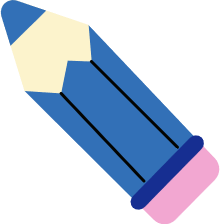 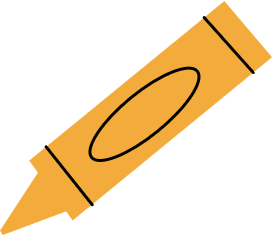 CONTENTS
01
02
03
04
心理健康的含义
影响心理健康的因素
心理健康小测试
保持心理健康的途径
Theme color makes PPT more convenient to change.
Theme color makes PPT more convenient to change.
Theme color makes PPT more convenient to change.
Theme color makes PPT more convenient to change.
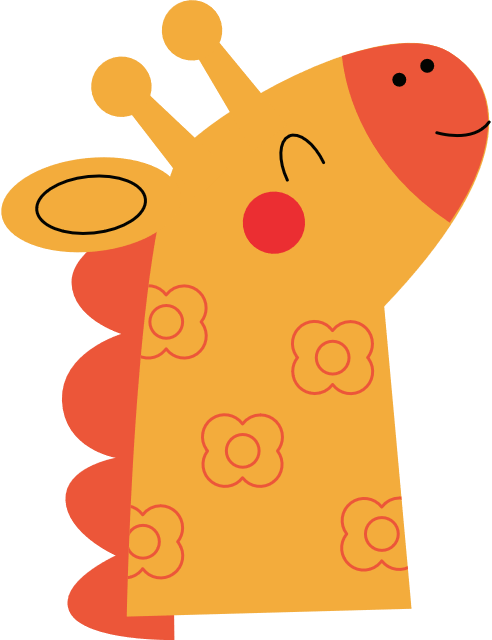 2
01
心理健康的含义
When you copy & paste, choose "keep text only" option.
3
心理健康的含义
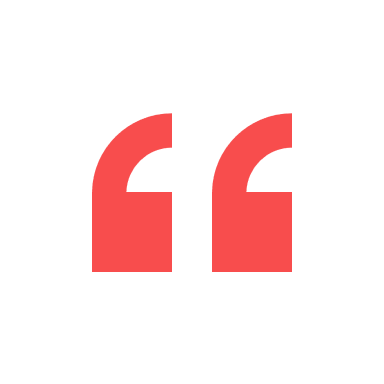 Supporting text here.
Lorem ipsum dolor sit amet, consectetuer adipiscing elit. Maecenas porttitor congue massa. Fusce posuere
01.
Lorem ipsum dolor sit amet, consectetuer adipiscing elit. Maecenas porttitor congue massa. Fusce posuere, magna sed pulvinar ultricies, purus lectus malesuada libero, sit amet commodo magna eros quis urna.


Nunc viverra imperdiet enim. Fusce est. Vivamus a tellus.


Pellentesque habitant morbi tristique senectus et netus et malesuada fames ac turpis egestas. Proin pharetra nonummy pede. Maurisetorci.
[Speaker Notes: 46a9958b-616f-4623-92c2-c1633326835a.source.default.zh-Hans]
心理健康的含义
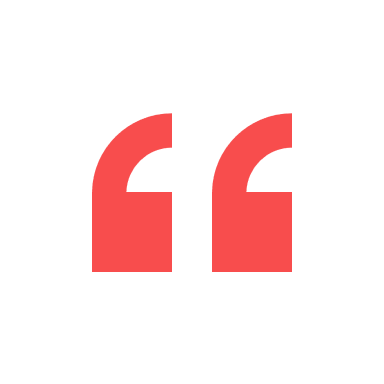 Supporting text here.
Lorem ipsum dolor sit amet, consectetuer adipiscing elit. Maecenas porttitor congue massa. Fusce posuere, magna sed pulvinar ultricies, purus lectus malesuada libero, sit amet commodo magna eros quis urna.
01
02
Text here
Text here
Nunc viverra imperdiet enim. Fusce est. Vivamus a tellus.
Nunc viverra imperdiet enim. Fusce est. Vivamus a tellus.
[Speaker Notes: 45fdaaa6-e658-4bc3-98ae-d71063a31e98.source.default.zh-Hans]
心理健康的含义
Supporting text here.
Lorem ipsum dolor sit amet, consectetuer adipiscing elit. Maecenas porttitor congue massa. Fusce posuere, magna sed pulvinar ultricies, purus lectus malesuada libero, sit amet commodo magna eros quis urna.
Text here.
Text here.
Text here.
Text here.
Text here.
[Speaker Notes: ec420a6c-7c28-4f02-a33d-dac1fc94b410.source.5.zh-Hans]
02
影响心理健康的因素
When you copy & paste, choose "keep text only" option.
7
影响心理健康的因素
text here
text here
Fusce est. Vivamus a tellus.
Fusce est. Vivamus a tellus.
01
02
03
01
02
03
Supporting text here.
Supporting text here.
Supporting text here.
Supporting text here.
Supporting text here.
Supporting text here.
8
影响心理健康的因素
Unified fonts make reading more fluent.
Theme color makes PPT more convenient to change. Adjust the spacing to adapt to Chinese typesetting, use the reference line in PPT……
Text here
Text here
Text here
Text here
01
02
03
04
Nunc viverra imperdiet enim. Fusce est. 


Nunc viverra imperdiet enim. Fusce est. 


Nunc viverra imperdiet enim. Fusce est.
Nunc viverra imperdiet enim. Fusce est. 


Nunc viverra imperdiet enim. Fusce est. 


Nunc viverra imperdiet enim. Fusce est.
Nunc viverra imperdiet enim. Fusce est. 


Nunc viverra imperdiet enim. Fusce est. 


Nunc viverra imperdiet enim. Fusce est.
Nunc viverra imperdiet enim. Fusce est. 


Nunc viverra imperdiet enim. Fusce est. 


Nunc viverra imperdiet enim. Fusce est.
[Speaker Notes: a6aa4e1e-6af6-4a2c-888c-3eb2cc65e6b9.source.4.zh-Hans]
影响心理健康的因素
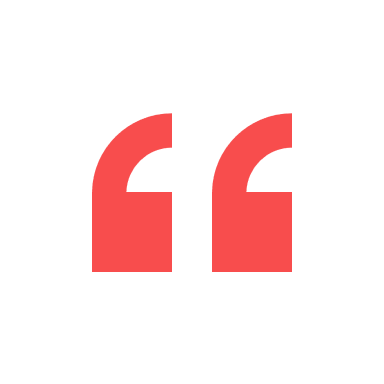 Supporting text here.
Lorem ipsum dolor sit amet, consectetuer adipiscing elit. Maecenas porttitor congue massa. Fusce posuere
01
Text here
Fusce posuere, magna sed pulvinar ultricies, purus lectus malesuada libero, sit amet commodo magna eros quis urna.
[Speaker Notes: 4ee9ae6b-e82e-462c-b31b-426f19ea0e75.source.default.zh-Hans]
03
心理健康小测试
When you copy & paste, choose "keep text only" option.
11
心理健康小测试
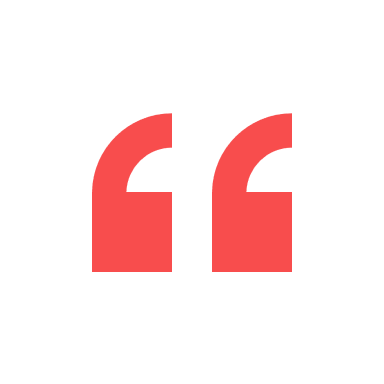 Supporting text here.
Text here
Text here
Text here
Text here
01
02
03
04
Nunc viverra imperdiet enim.
Nunc viverra imperdiet enim.
Nunc viverra imperdiet enim.
Nunc viverra imperdiet enim.
[Speaker Notes: fd4b393c-6790-4ca0-a883-5fcc9a05af31.source.4.zh-Hans]
心理健康小测试
Unified fonts make reading more fluent.
Theme color makes PPT more convenient to change. Adjust the spacing to adapt to Chinese typesetting, use the reference line in PPT……
Text here
Text here
Text here
Text here
Text here
01
02
03
04
05
Lorem ipsum dolor sit amet


Lorem ipsum dolor sit amet


Lorem ipsum dolor sit amet
Lorem ipsum dolor sit amet


Lorem ipsum dolor sit amet


Lorem ipsum dolor sit amet
Lorem ipsum dolor sit amet


Lorem ipsum dolor sit amet


Lorem ipsum dolor sit amet
Lorem ipsum dolor sit amet


Lorem ipsum dolor sit amet


Lorem ipsum dolor sit amet
Lorem ipsum dolor sit amet


Lorem ipsum dolor sit amet


Lorem ipsum dolor sit amet
[Speaker Notes: a6aa4e1e-6af6-4a2c-888c-3eb2cc65e6b9.source.5.zh-Hans]
04
保持心理健康的途径
When you copy & paste, choose "keep text only" option.
14
保持心理健康的途径
Supporting text here.
Supporting text here.
Supporting text here.
Pellentesque habitant morbi tristique senectus et netus .
Pellentesque habitant morbi tristique senectus et netus .
Pellentesque habitant morbi tristique senectus et netus .
[Speaker Notes: 5d2c4ac4-6ad3-4fb1-8131-443b266c3447.source.default.zh-Hans]
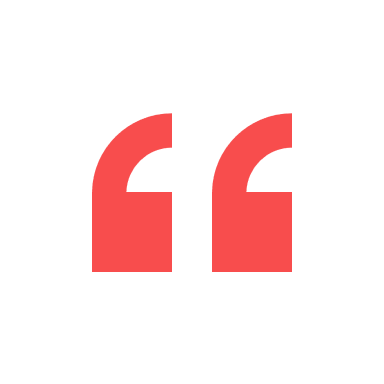 Supporting text here.
Lorem ipsum dolor sit amet, consectetuer adipiscing elit. Maecenas porttitor congue massa. Fusce posuere
01.
02.
03.
04.
Pellentesque habitant morbi tristique senectus et netus et malesuada fames ac turpis egestas. 

Nunc viverra imperdiet enim. Fusce est. Vivamus a tellus.
Pellentesque habitant morbi tristique senectus et netus et malesuada fames ac turpis egestas. 

Nunc viverra imperdiet enim. Fusce est. Vivamus a tellus.
Pellentesque habitant morbi tristique senectus et netus et malesuada fames ac turpis egestas. 

Nunc viverra imperdiet enim. Fusce est. Vivamus a tellus.
Pellentesque habitant morbi tristique senectus et netus et malesuada fames ac turpis egestas. 

Nunc viverra imperdiet enim. Fusce est. Vivamus a tellus.
[Speaker Notes: 46a9958b-616f-4623-92c2-c1633326835a.source.4.zh-Hans]
Thank you for 
watching.
OfficePLUS
Speaker name and title